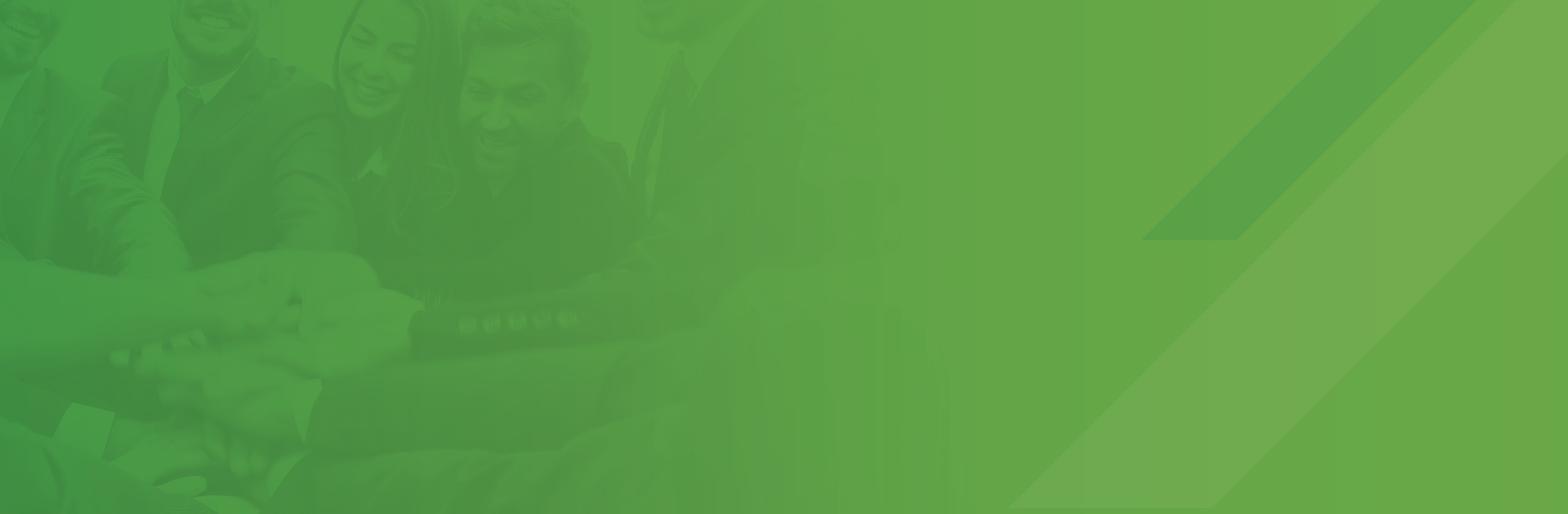 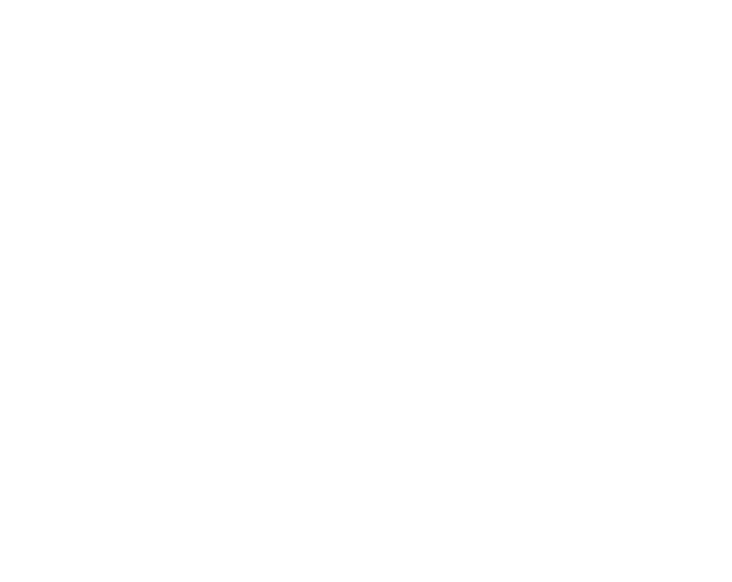 Preču un pakalpojumu piekļūstamības likums 
Ieviešanas progress
ILNP sēde, 2025.gada 19.februārī
Piekļūstamības direktīva 2019/882 pārņemta 5 likumos + jauni MK noteikumi
Preču un pakalpojumu piekļūstamības likums
 Grozījumi likumā «Par atbilstības novērtēšanu»
3) Grozījums «Publisko iepirkumu likumā»
4) Grozījums «Sabiedrisko pakalpojumu sniedzēju iepirkumu likumā»
5) Elektronisko sakaru likums
6) Ministru kabineta 2024. gada 27. februāra noteikumi Nr. 128 «Preču un pakalpojumu piekļūstamības prasības»

Spēkā no 2025.gada 28.jūnija
2
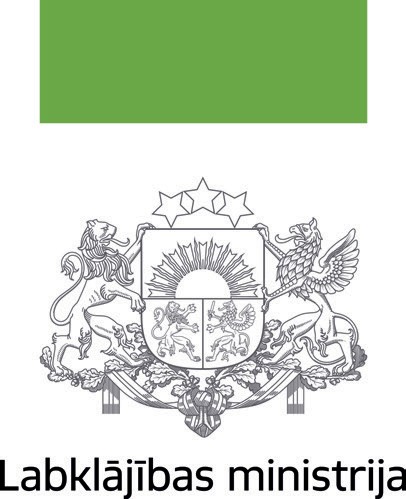 Iesaistītās ministrijas
Labklājības ministrija  – personu ar invaliditāti tiesības
Ekonomikas ministrija – uzņēmējdarbība, preču un pakalpojumu atbilstības uzraudzība
Kultūras ministrija – elektronisko grāmatu izdevēji
Iekšlietu ministrija, VM – 112 tālrunis
Finanšu ministrija – publiskie iepirkumi
Satiksmes ministrija - pasažieru pārvadājumi
VARAM – tīmekļvietņu piekļūstamība
5
Likuma tvērums
4
Piekļūstamības prasības precēm (MK noteikumos)
Prasības lietošanas instrukcijai (marķējums, instrukcijas un brīdinājumi) 
pieejama, izmantojot vairāk nekā vienu sensoro kanālu
saprotama un uztverama
atbilstoša lieluma un formas burti
prasības instrukcijai tīmekļvietnē, sadarbspēja ar palīgtehonoloģijām

2. Prasības precei un tās lietotāja saskarnei:
ja prece nodrošina komunikāciju, izmanto vairāk nekā vienu sensoro kanālu un nodrošina alternatīvas iespējas vizuāliem, audio, runas un taustāmiem elementiem
alternatīvas iespējas runas un vokālai ievadei
ja precē izmanto vizuālus elementus, tad nodrošina elastīgu palielinājumu, spilgtumu un kontrastu
ja precē izmanto audioelementus, nodrošina iespēju lietotājam kontrolēt skaļumu, ātrumu un paplašinātas audio funkcijas, tai skaitā traucējošu apkārtējo audiosignālu samazināšanu un audio skaidrību
ja prece paredzēta lietošanai un vadīšanai manuāli, nodrošina secīgu vadību un alternatīvu vadīšanai ar smalko motoriku izvairoties no nepieciešamības veikt vairākas vadīšanas darbības vienlaikus, kā arī izmanto ar tausti atšķiramas daļas
precē neiekļauj darbības režīmu, kas prasa pārlieku tālu sniegties un pielietot lielu spēku
prece neizraisa gaismjutīguma lēkmes
prece aizsargā lietotāja privātumu, kad lietotājs izmanto piekļūstamības elementus
prece piedāvā alternatīvu biometriskai identifikācijai un vadībai
sadarbspēja ar palīgtehnoloģijām

3. Ja ir pieejami atbalsta pakalpojumi, tajā skaitā palīdzības dienesti, zvanu centri, tehniskais atbalsts, teksta pārlikšanas pakalpojumu sniedzēji un apmācību pakalpojumi, tie sniedz informāciju par preces piekļūstamību un tās saderīgumu ar palīgtehnoloģijām, izmantojot piekļūstamus saziņas veidus.
Piekļūstamības prasības bankomātam
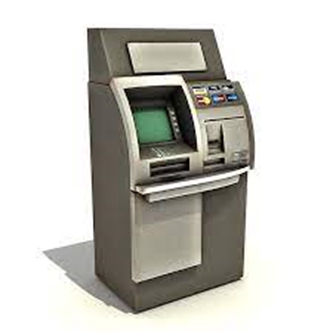 nodrošina teksta-runas tehnoloģiju

ļauj lietot personiskās austiņas

dod iespēju pagarināt laiku

ja atbilde jāsniedz noteiktā laikā, brīdina lietotāju, izmantojot vairāk nekā vienu sensoro kanālu
 
ja pieejami taustiņi un vadīšanas ierīces, nodrošina pienācīgu kontrastu un ar tausti izšķiramus taustiņus

neprasa aktivizēt piekļūstamības elementu

saderīgums ar palīgtehnoloģijām
Patērētāju galiekārtām elektronisko sakaru pakalpojumiem (piem., maršrutētāji, modemi)
nodrošina efektīvu bezvadu savienojumu ar dzirdes tehnoloģijām

nepieļauj traucējumus ar palīgierīcēm

nodrošina reāllaika teksta apstrādi un augstas kvalitātes skaņu, ja šāda prece papildus balsij izmanto arī tekstu

nodrošina vispusīgās sarunas pakalpojuma lietošanu (sinhronizētu balss pakalpojumu, reāllaika tekstu un video ar tādu izšķirtspēju, kas ļauj sazināties zīmju valodā, ja šī galiekārta papildus tekstam un balsij vai kopā ar tiem izmanto arī video)
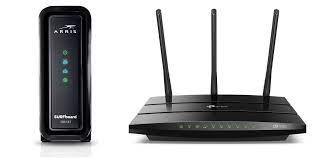 7
Piekļūstamības prasības pakalpojumiem (MK noteikumos)
Informāciju par pakalpojuma darbību, kā arī informāciju par piekļūstamības īpašībām un sadarbspēju ar palīgierīcēm un aprīkojumu sniedz, nodrošinot, ka:
informācija ir pieejama, izmantojot vairāk nekā vienu sensoro kanālu; 
 informāciju sniedz lietotājam saprotamā un uztveramā veidā;
informācijas saturs ir pieejams tādos teksta formātos, ko lietotājs var izmantot, lai ģenerētu alternatīvus palīgformātus, kurus var attēlot dažādos veidos un izmantojot vairāk nekā vienu sensoro kanālu;
izmantoti atbilstoša lieluma un piemērotas formas burti, ņemot vērā paredzamos lietošanas apstākļus, kā arī izmantots pietiekams kontrasts un pielāgojami attālumi starp burtiem, rindām un rindkopām;
netekstuāls saturs ir papildināts ar šā satura alternatīvu attēlojumu;
 elektronisko informāciju, kas nepieciešama pakalpojuma sniegšanai, sniedz konsekventā un piemērotā veidā, nodrošinot, ka tā ir uztverama, izmantojama, saprotama un skaidra.
Piekļūstama pakalpojuma tīmekļvietne

Palīdzības dienesti, zvanu centri, tehniskais atbalsts un apmācību pakalpojumi izmanto piekļūstamus saziņas veidus un sniedz informāciju par pakalpojuma piekļūstamību un saderīgumu ar palīgtehnoloģijām.
Audiovizuāli elektronisko plašsaziņas līdzekļu pakalpojumi
Piekļuve TV pakalpojumiem 

Piekļuve TV pakalpojumiem pēc pieprasījuma (piem., TV3 play, TET+):

Subtitri

Tulkojumi zīmju valodā

Audio apraksti 

Elektroniskie raidījumu apraksti


TV tīmekļvietnes, mobilās lietotnes


TV tiešsaistes lietojumprogrammas
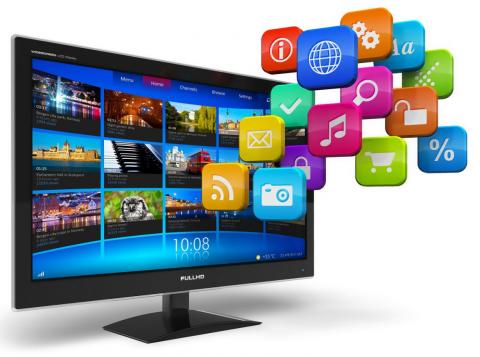 9
Gaisa, ūdensceļu, autobusu, dzelzceļa pasažieru pārvadājumu elementi
Tīmekļvietnes
Mobilās lietotnes
Elektroniskās biļetes
Reāllaika ceļošanas informācija (t.sk. informācijas ekrāni)
Interaktīvi pašapkalpošanās termināļi (t.sk. biļešu automāti)
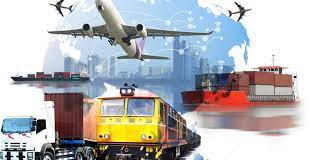 10
Banku pakalpojumi
Internetbanka 

Autentifikācijas metodes, drošība un maksājumu pakalpojumi, kas ir uztverami, saprotami un skaidri

Informācijas saprotamība

Bankas tīmekļvietne

Bankas mobilā aplikācija

Bankomāti

Banku līgumi vienkāršā valodā
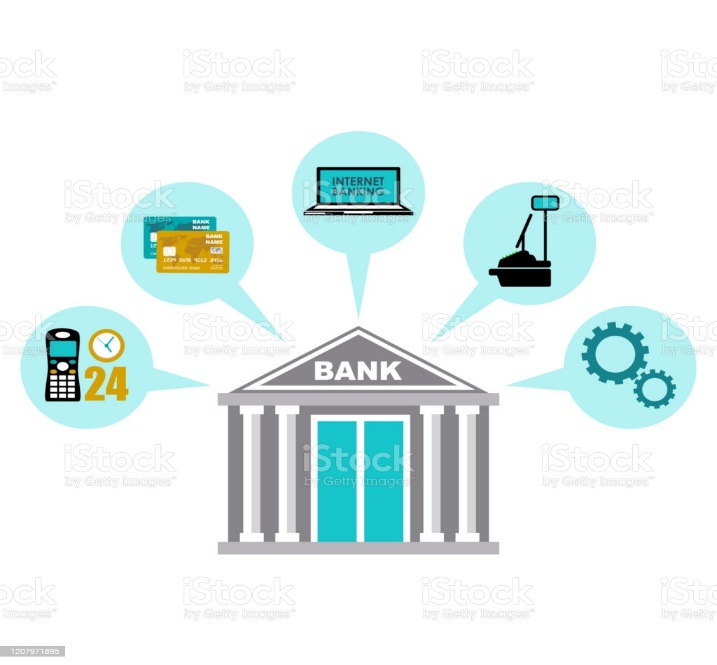 11
E-grāmatas E-lasītāji
E-grāmatai - Izvēles iespējas attiecībā uz satura pārskatīšanu, izkārtojumu

Sadarbspēja ar palīgtehnoloģijām

Ja papildus tekstam e-grāmata nodrošina audio – tad jāpiedāvā teksta un audio sinhronizācija

E-lasītāji - Nodrošina teksta–runas tehnoloģiju
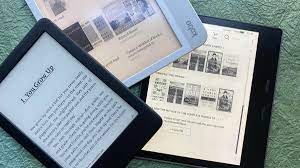 12
Elektroniskās tirdzniecības pakalpojumi
Jānodrošina identifikācijas metodes un maksājumu pakalpojumi, kas uztverami, izmantojami, saprotami un skaidri - perceivable, operable, understandable and robust
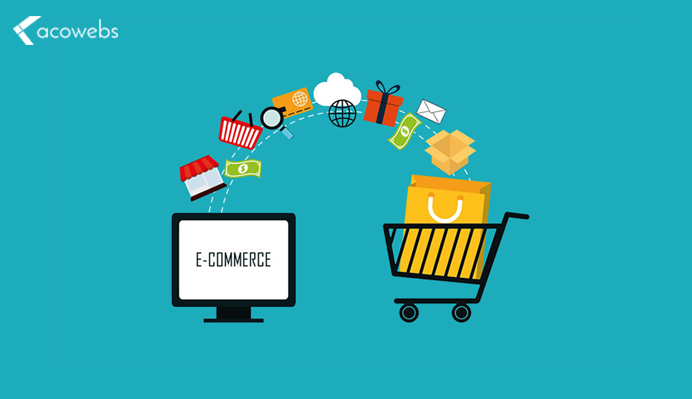 13
Elektronisko sakaru pakalpojumit.sk. 112 tālrunis
Reāllaika teksts papildus balss saziņai

Vispusīgās sarunas pakalpojums, ja papildus balss saziņai tiek nodrošināts video

Sinhronizācija balsij, tekstam un video (ja tas tiek nodrošināts)
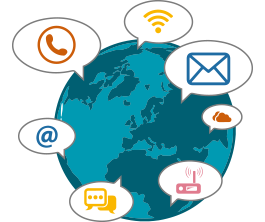 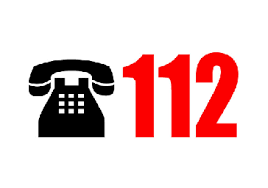 14
Publiskie iepirkumi
Publiskajā iepirkumā pēc 28/06/2025 varēs iepirkt tikai piekļūstamas preces un pakalpojumus 


(tos, kas ietilpst likuma tvērumā)
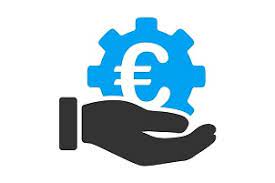 15
Kā rīkojas patērētājs, ja prece nav piekļūstama(pēc 28/06/2025)
Kā rīkojas patērētājs, ja pakalpojums nav piekļūstams(pēc 28/06/2025)
17
Sūdzību var iesniegt gan patērētājs, gan NVO
Preču un pakalpojumu piekļūstamības likuma 21.panta trešā daļa:

Publisko tiesību subjektam vai privāto tiesību juridiskajai personai, kurai ir leģitīma interese aizsargāt personas ar invaliditāti un personas ar ilgstošiem vai pārejošiem funkcionēšanas ierobežojumiem, ir tiesības sūdzības iesniedzēja vārdā vai viņa atbalstam un ar viņa apstiprinājumu vērsties pie pakalpojuma sniedzēja un attiecīgajā šā likuma 22. pantā noteiktajā kompetentajā iestādē.
Kompetentās iestādes(uzrauga atbilstību, izskata sūdzības)
19
Sodi
Uzraudzības iestādes sākotnēji uzņēmējiem sniegs atbalstu, konsultēs. Mērķis nav sodīt

Vispirms rosinās pakalpojuma sniedzējam noteiktā termiņā labprātīgi novērst neatbilstību

Ja labprātīgi nenovērš, iestāde ir tiesīga pieņemt lēmumu, ar kuru uzdod veikt nepieciešamās darbības neatbilstības novēršanai un nosaka termiņu

Ja pakalpojuma sniedzējs administratīvo aktu neizpilda labprātīgi, iestāde var veikt administratīvā akta piespiedu izpildi (APL 40. - 42. nodaļa). APL 370. pants nosaka, ka ja administratīvais akts uzliek adresātam pienākumu izpildīt noteiktu darbību vai atturēties no noteiktas darbības un viņš šo pienākumu nepilda, adresātam var uzlikt piespiedu naudu.

Piespiedu nauda var tikt piemērota līdz 10 000 euro (vērtēs pārkāpuma raksturu, uzņēmēja lielumu un finanšu situāciju, proporcionālitāti) – APL 370. panta trešā daļa

Sodu var uzlikt atkārtoti
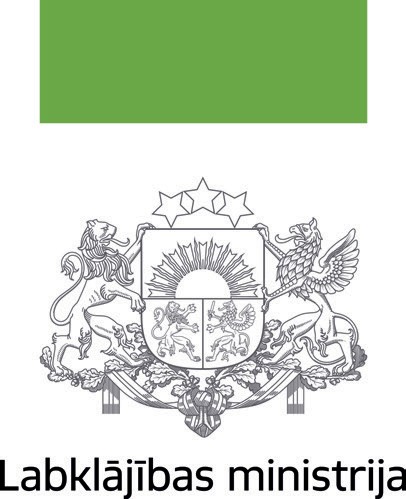 Izņēmumi, kad piekļūstamības prasības nav jāievēro
Nesamērīga sloga atruna (Likuma 13.pants un 14.pants) – komersants veic novērtējumu (rakstveidā un uzglabāšana, uzrāda PTAC) , vai preces un pakalpojuma atbilstība piekļūstamības prasībām rada saimnieciskās darbības veicējam būtiskas izmaiņas vai nesamērīgu slogu atbilstoši šā likuma 14.pantā noteiktajiem novērtēšanas kritērijiem.

Mikrouzņēmumi pakalpojumu jomā atbrīvoti (Likuma 3.panta sestā daļa) - Saimnieciskās darbības veicējs, kurš nodarbina mazāk par 10 personām un kura gada apgrozījums nepārsniedz 2 000 000 euro vai gada bilances kopsumma nepārsniedz 2 000 000 euro, un kurš sniedz šā likuma darbības jomā ietilpstošos pakalpojumus, ir atbrīvots no pienākuma ievērot pakalpojumu piekļūstamības prasības.
5
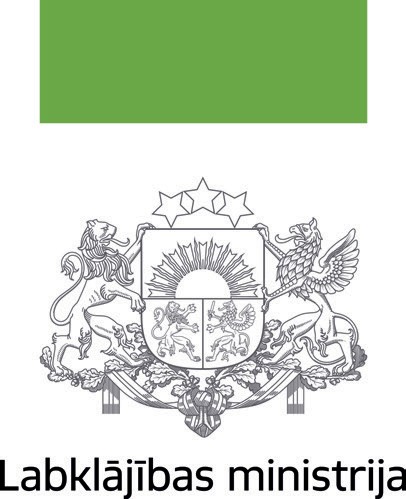 Uzņēmēji, ar kuriem esam tikušies
LMT, TET, BITE u.c.
LIKTA asociācija
E-grāmatu izdevēji – Jānis Roze, Zvaigzne ABC, Grāmatizdevēju asociācija
LDDK, LTRK
Maxima
Banku sektors, Finanšu nozares asociācija
Pasažieru pārvadātāji (autobusi, dzelzceļš, avio)
Mikrotik
Latvijas Elektromateriālu​ Vairumtirgotāju Asociācija, Latvijas Elektrotehnikas un elektronikas rūpniecības asociācija, Latvijas Datortehnoloģiju asociācija, SIA Elektrika, SIA Energokomplekss, SIA ESELO, AS SAF TEHNIKA, SIA Mikrotīkls, SIA Capital Classic, AS IM Arvutid filiāle "Ideal Solutions«, SIA ORBITA TELECOM
5
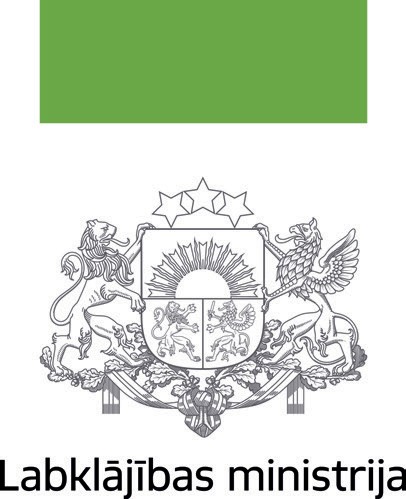 Tuvākie soļi
EM vadlīnijas komersantiem, t.sk. mikrouzņēmumiem

Aprīlī – NVO tikšanās ar uzņēmējiem un uzraugošajām iestādēm

28/06/2025 – Piekļūstamības prasības stājas spēkā, arvien aktīvāks kompetento iestāžu darbs

Eiropas Komisijas uzraudzības ziņojumi

Piekļūstamības prasības 112 tālrunim – no 28/06/2027
5
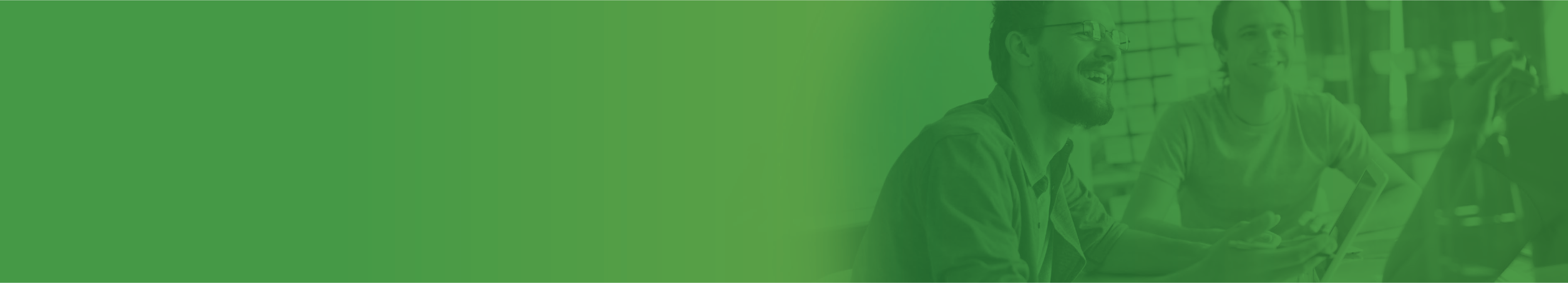 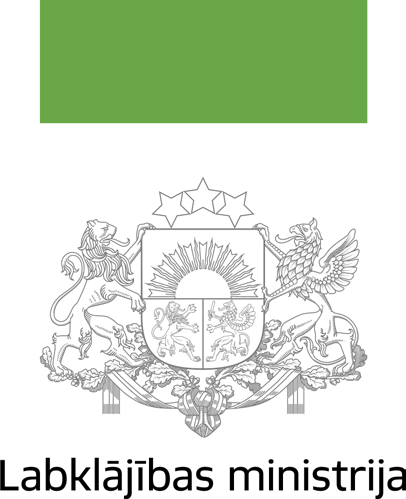 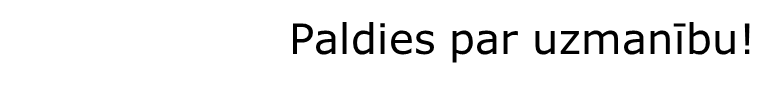 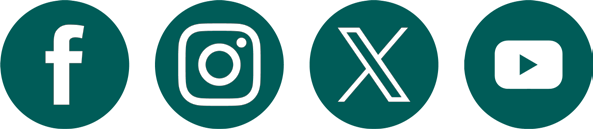 Skolas iela 28, Rīga, LV-1331
lm@lm.gov.lv
+371 80205100